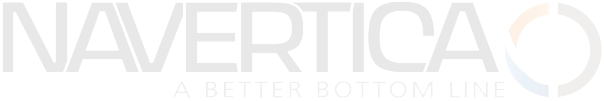 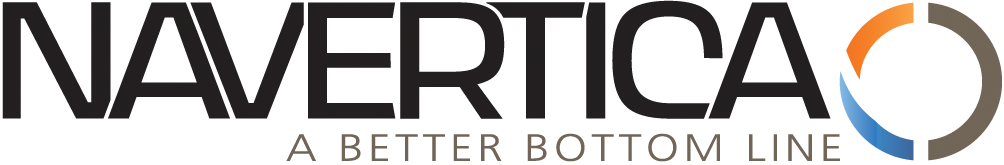 Basics of  Budget and its use
Jaromír Skorkovský 
May 2018, Brno ,Czech Republic
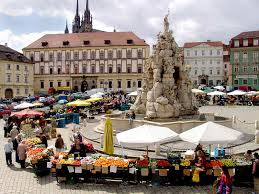 Basic principles
General Ledger Item Entries (Debit amounts)
Dimensions
ADM
01.1.2019
1500
Purchase Order
Sales
100
F9
01.2.2019
Difference = 500=2000-1500
Account 8320
(consultant services)
EXPENSES
Account 8320
(consultant services)
Difference = 1400
(1500-100)
Budget for chosen Year
(Business Plan)
1002



8320



9510
D 4
D1
D2
D3
Direct Posting field
must be ticked on the
8320 account card !!!
2000
1500
Simple budget example (setup working date to 1.1.2019)
+ 2 times Purchase Order with two lines
for consultation services (G/L account 8320)
In our example (PWP)we will show only PO lines
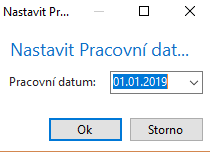 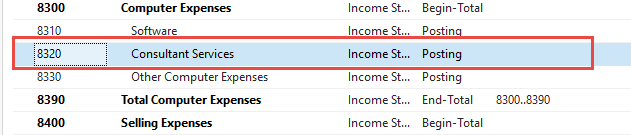 PO lines-generation of G/L Entries
Purchase Order Line 1 – and post (F9)
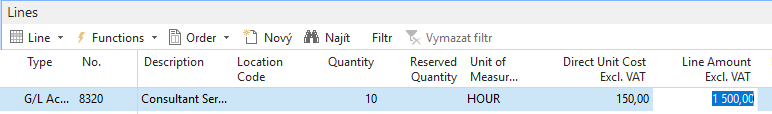 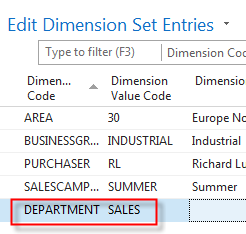 Dimension = SALES (Icon Line)
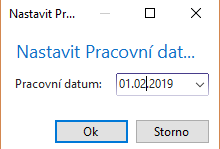 From Icon Line,
Dimensions
Change of Working date  to 1.2.2019
Dimension = ADM
7.2.2019, Cost=100
Purchase Order Line 2 and post (F9)
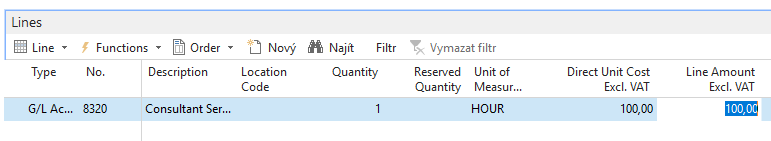 4
General Ledger Entries (filtered for just created ones)
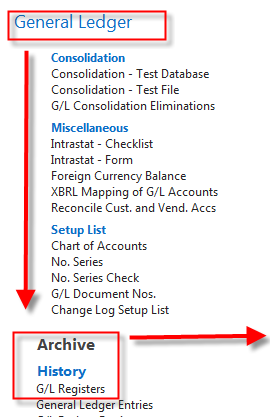 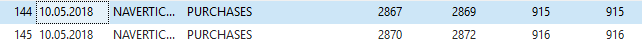 See next slide
5
General Ledger Entries – what was posted =impact of two posted purchase orders
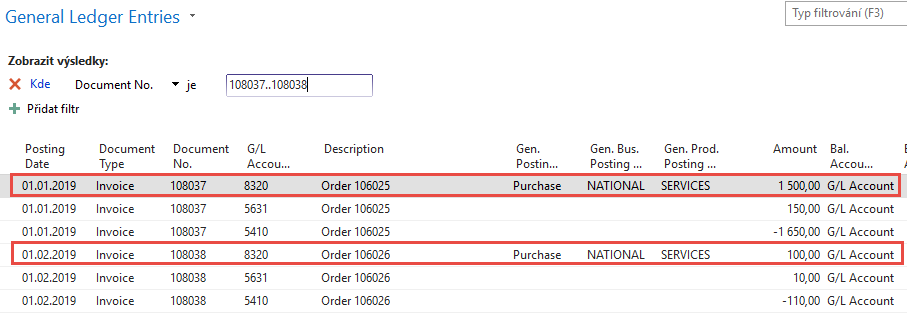 6
Setup data in Budget matrix
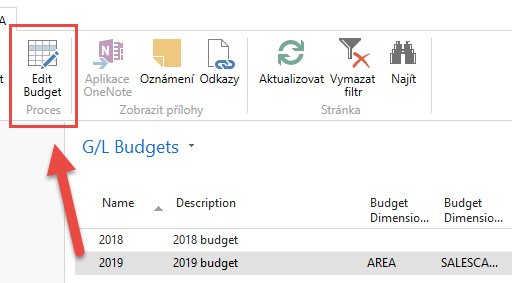 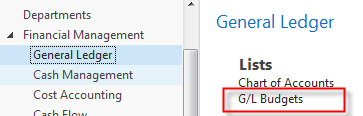 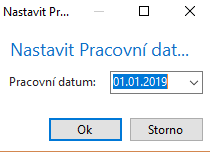 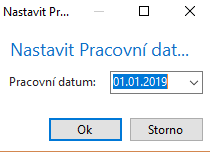 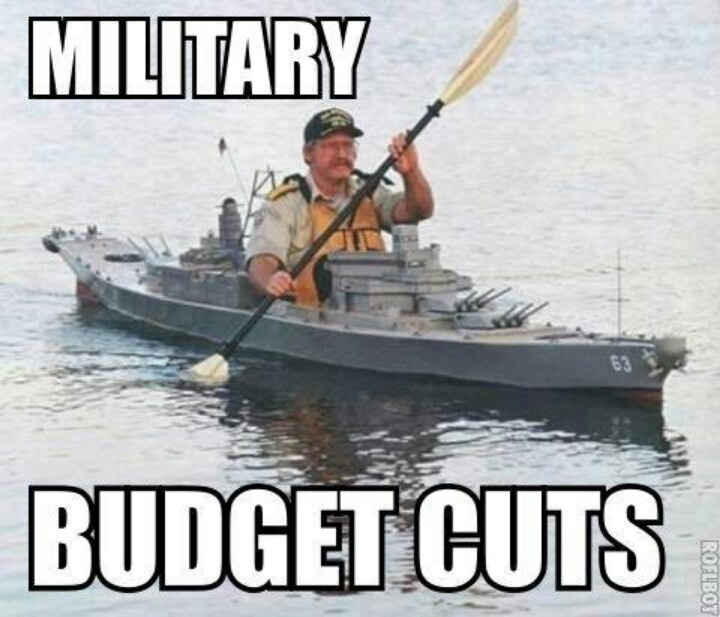 We have to go back in time
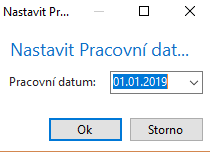 7
Budget  Matrix-1st line for department=SALES and 1.1.19
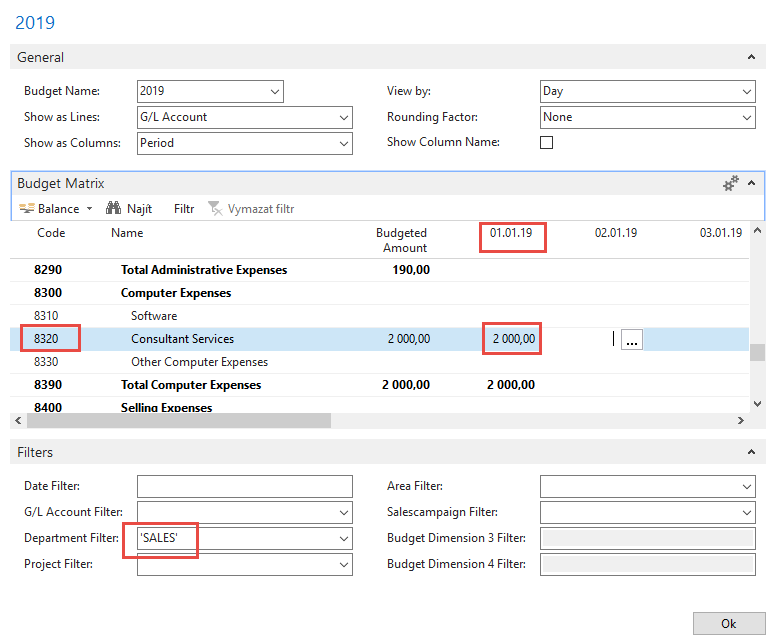 8
Budget  Matrix-2st line for department=ADM and 1.2.19
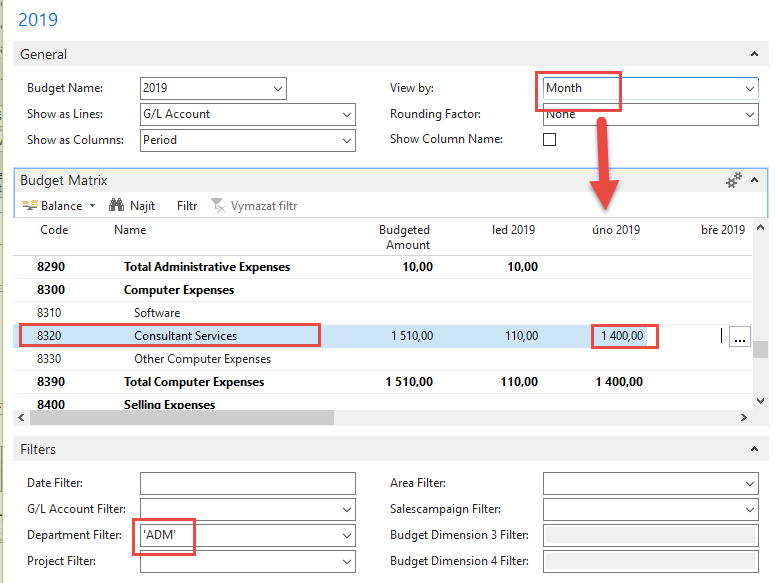 9
Budget
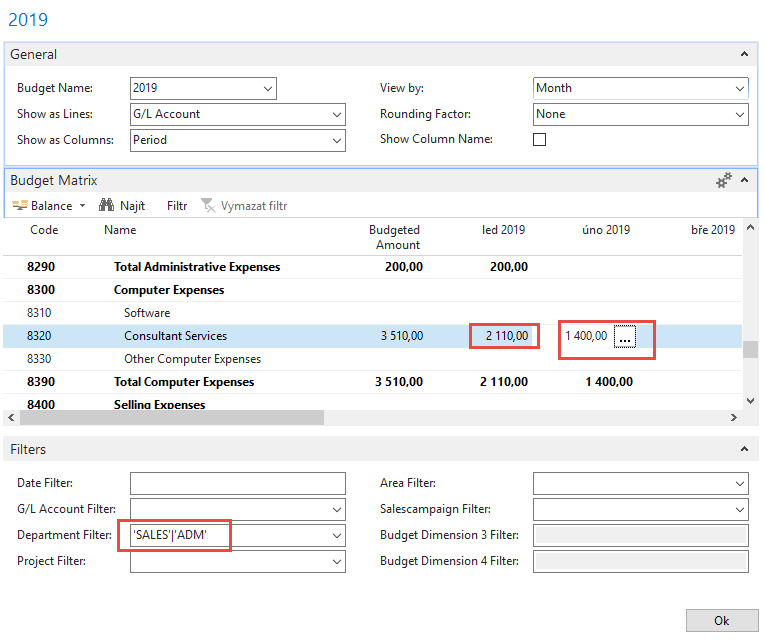 10
Budget entries by use of 3 dots button and filter
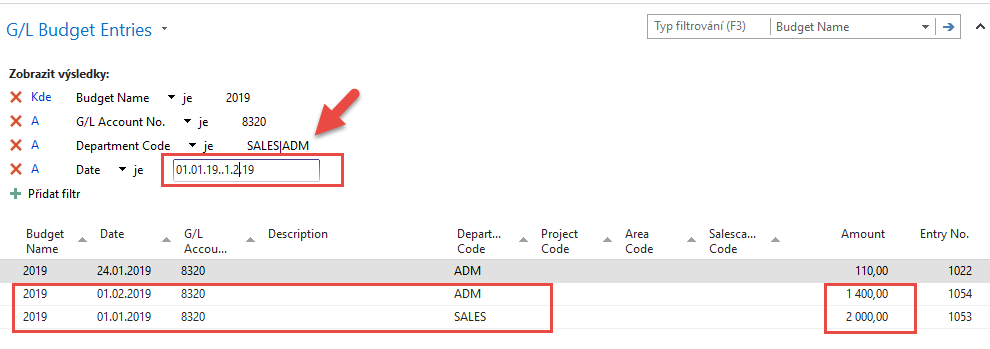 11
Budget
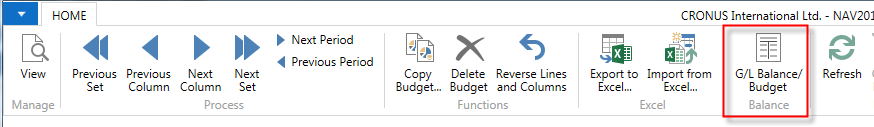 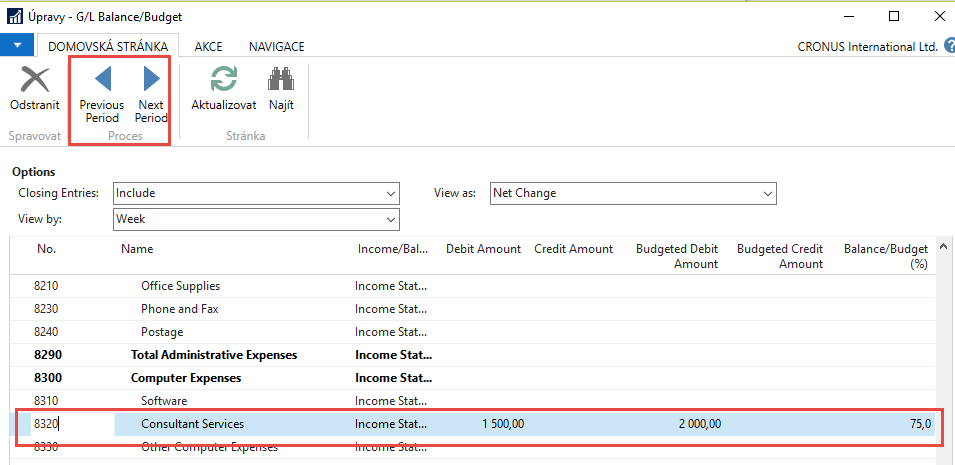 12
Budget and dimensions
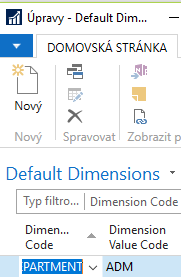 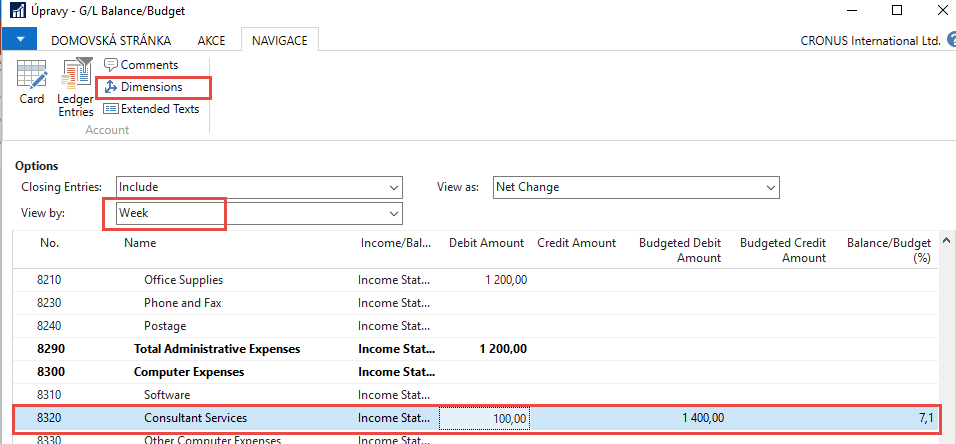 13
Thanks for Your attention and  time
Standard colour palette
Backgrounds						Primary Text	       Secondary Text				     Expanded Palette
















Accent							Accent Gradients





Gradient Upper Levels
15
Sample chart
Sample chart
Lorem ipsum dolor sit amet
Sample chart description
16